Observations working group
Carien Geertse
Observation | EPSO APril 24 2017
Agenda
24th April 14 – 17.00 PM
 
Opening, introduction
Observations in CQC (Alison Murray)
Results of inspection visits with SOFI in Scotland (Heather Edwards)
Nivel study in the Netherlands about use of SOFI (Carien Geertse)
Discussion: Observations in Inspection (all)
Observations working group: next steps

Closing
Observation | EPSO APril 24 2017
Introduction
Elderly care
Project about Challenging behaviour and dementia

2014 without judgement, just describing practice

2015 with judgement

43 visits, reports with text, not ticking boxes
Observation | EPSO APril 24 2017
Inspectors investigate:
Implemented vision

“Know your client” 
Involve people close to the client in all essential moments/decisions
Multidisciplinary work methods 
Identify causes
Psychosocial interventions always priority
Psychotropics in accordance with the directive
Evaluate and, if possible, reduction of medication
Observation | EPSO APril 24 2017
Person centered care – Kitwood
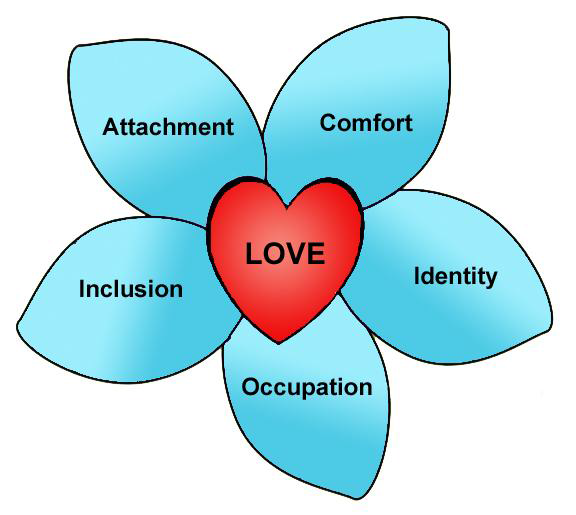 Observation | EPSO APril 24 2017
NIVEL research institute (qualitative, explorative study)
Experiences with the instrument challenging behavior and SOFI
12 care providers included


Results:
All 12 have plans to improve (4 asked by inspectorate)
SOFI motivates to comply
SOFI and the instrument challenging behavior make clear what needs to be improved
Observation | EPSO APril 24 2017
Recommendation
Providers positive about the Instrument Challenging Behavior

Providers positive about SOFI in practice (recognition)


Pay attention to attitude of inspectors (open, not biased)

Providers experience the inspectorate more advising, less strict
Observation | EPSO APril 24 2017
A new way of inspecting
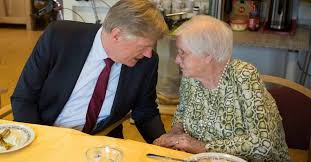 Observation | EPSO APril 24 2017
Discussion
Why do care providers experience the inspectorate as more “advising” since using SOFI? 

Inspectors should inspect. Not give advice…..?

How do other countries and other inspectorates guarantee an open attitude by the inspectors?
Observation | EPSO APril 24 2017
General Discussion
What is the theme your inspectors look at?

Do your inspectors use observations?

What are your practical possibilities? (how many hours are you with the care provider, what kind of service users live at the service
your inspectors visit)

How accurate and objectively should your observations be?

Which questions should the Epso observations working group give an answer to?
Observation | EPSO APril 24 2017